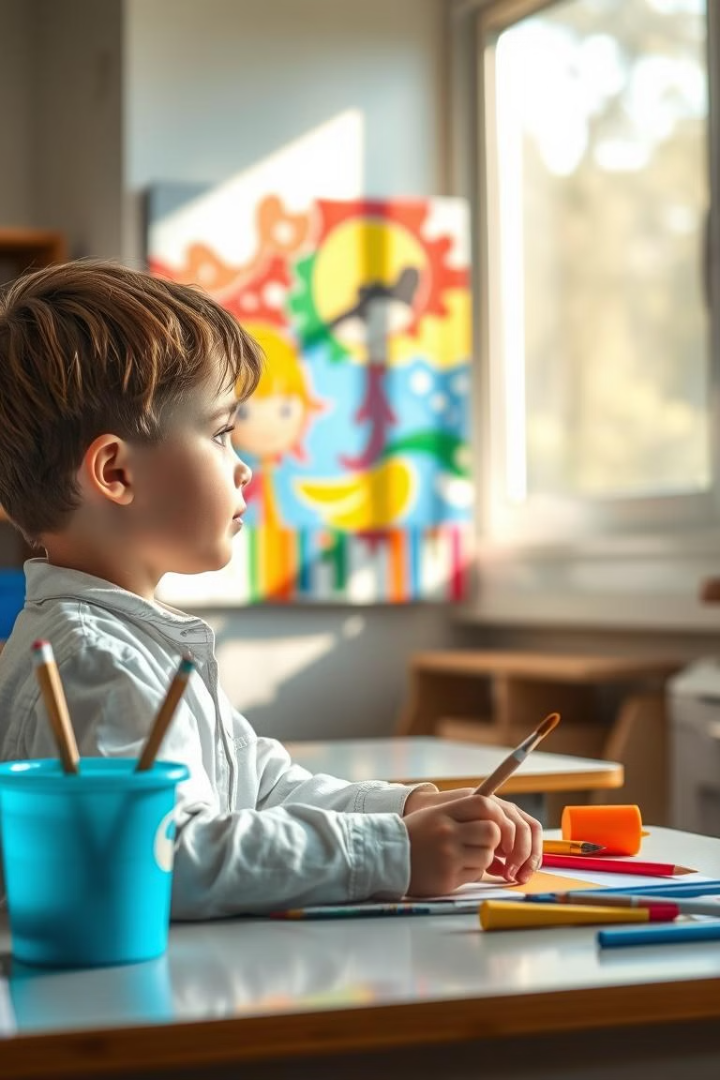 Использование разнообразных форм и методов при формировании функциональной грамотности школьников
Вайланд А.П.
МАОУ СОШ №3, г. Балаково
2025 год
Функциональная грамотность - это способность 
применять приобретенные знания, умения и 
навыки для решения жизненных задач в
различных сферах.

Ее смысл - в метапредметности, в осознанном
выходе за границы конкретного предмета, а 
точнее - синтезировании всех предметных
знаний для решения конкретной задачи.
Элементы функциональной грамотности:
Групповые проекты
Преимущества
Примеры
Развивает навыки сотрудничества, коммуникации, ответственности, учит находить компромиссы и решать задачи в коллективе.
Создание презентаций, веб-сайтов, театральных постановок, научных исследований, проведение социальных акций.
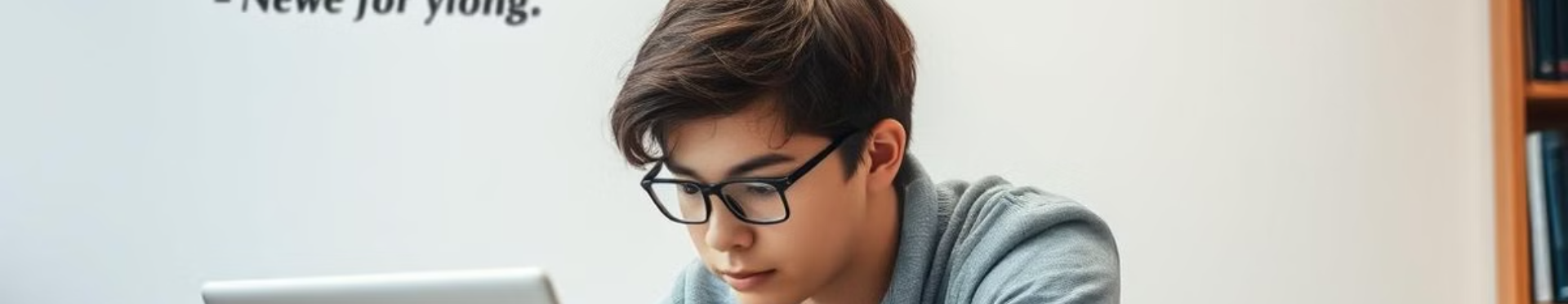 Индивидуальные задания
Цели
Примеры
Развивает самостоятельность, аналитические навыки, критическое мышление, умение работать с информацией, решать задачи с использованием различных ресурсов.
Сочинения, эссе, рефераты, доклады, решение задач, проведение экспериментов, творческие работы.
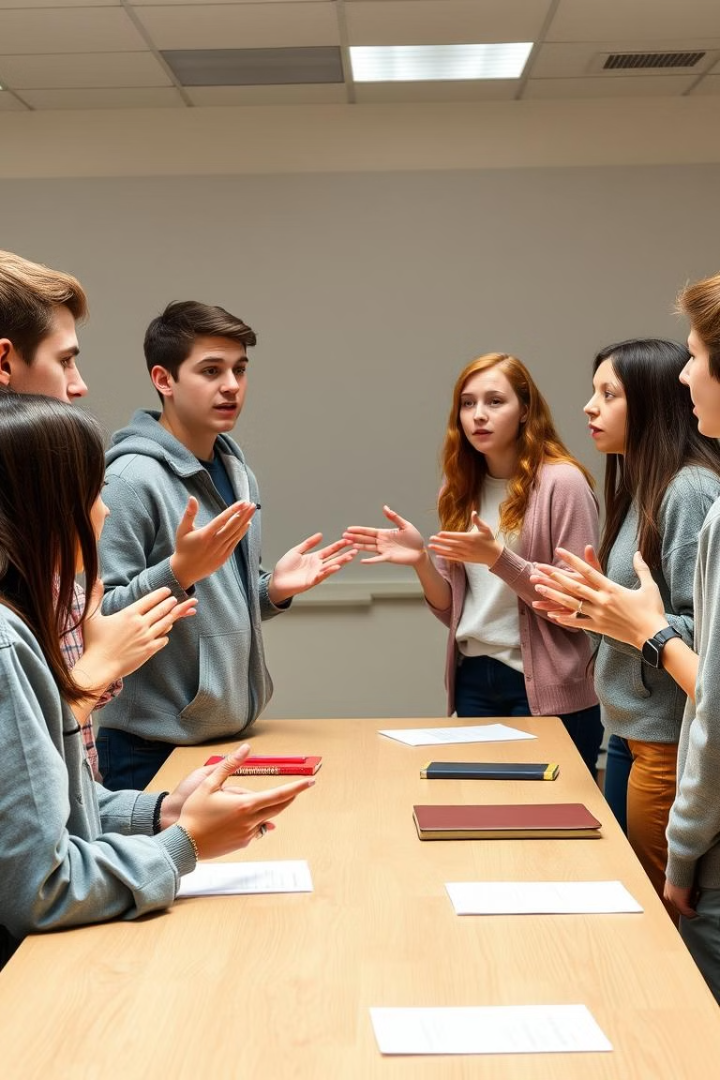 Дискуссии и дебаты
Как часть функциональной
Грамотности
1. Формирование аргументации
2. Развитие критического мышления
1
2
Учит подбирать аргументы, отстаивать свою точку зрения, учитывать мнения оппонентов.
Сtimuliрует анализ информации, формирует способность критически оценивать сведения, рассматривать разные точки зрения.
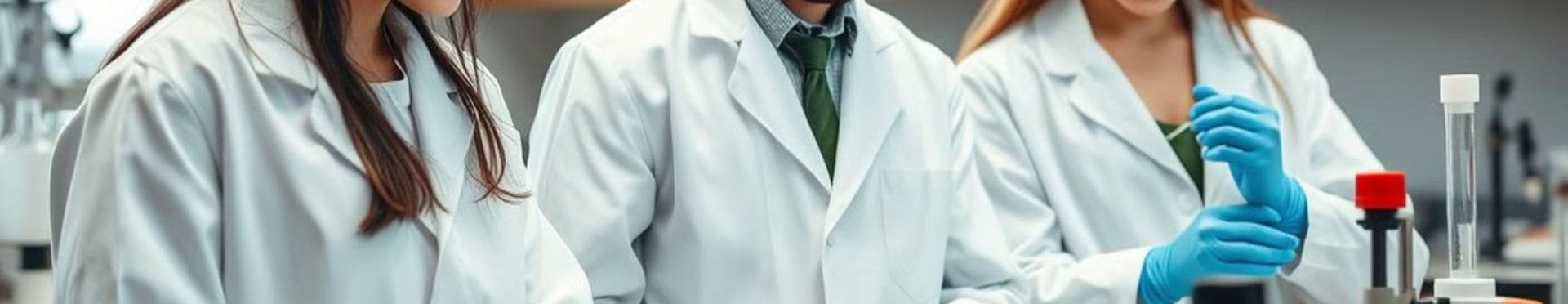 Исследовательский метод:
сочетание математики с другими предметами
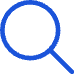 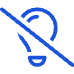 Анализ
Творчество
Обучает сбор, анализ, систематизацию информации, формулирование выводов и предложений.
Развивает исследовательские навыки, способность к критическому мышлению, инновационному подходу к решению задач.
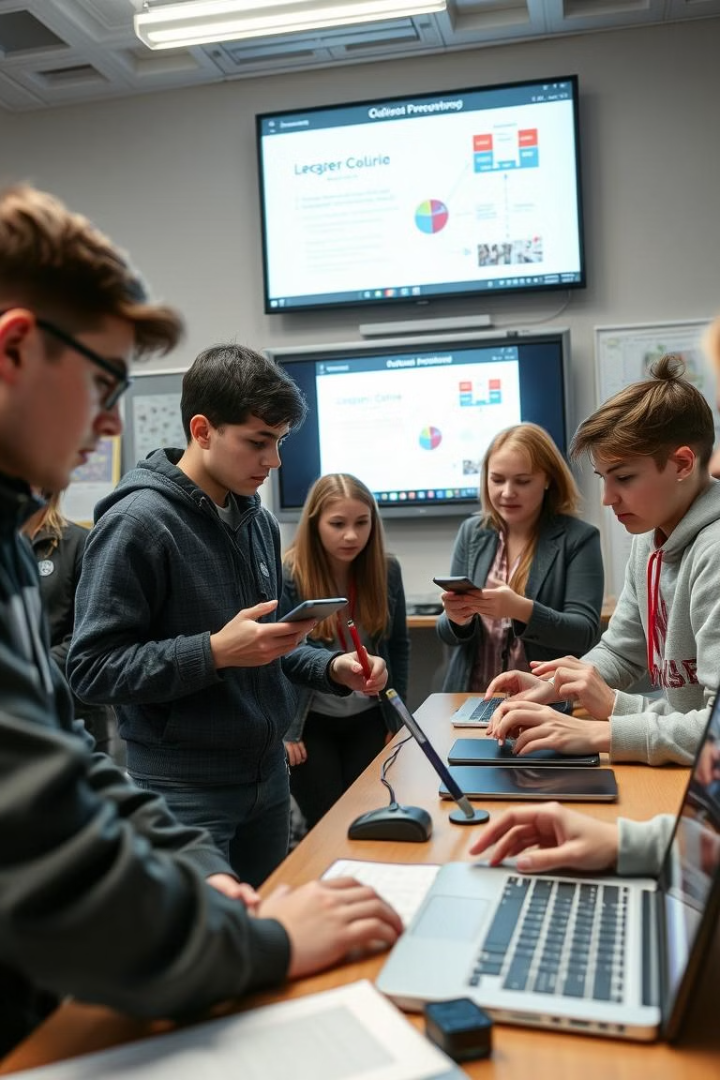 Метод проектов
Постановка проблемы
1
Формулирование актуальной проблемы, определения целей и задач проекта.
Планирование
2
Разработка плана проекта, распределение ролей и ответственности между участниками.
Исследование
3
Сбор и анализ информации, проведение экспериментов, создание прототипов или моделей.
Презентация
4
Подготовка отчета, презентации результатов проекта, защита своих идей перед аудиторией.
Применение интерактивных технологий:
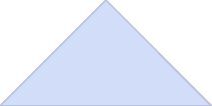 Применение компьютеров и техники на уроках математики
1
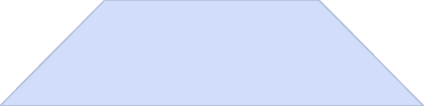 2
Использование интерактивных игр и тестов
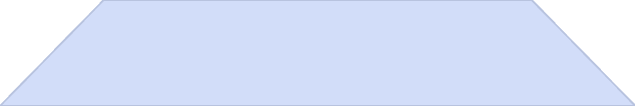 3
Онлайн-платформы
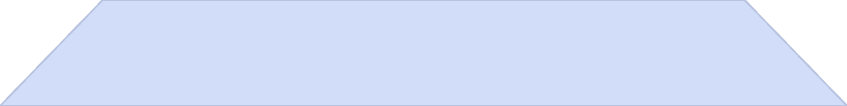 4
Симуляции жизненных ситуаций с учениками
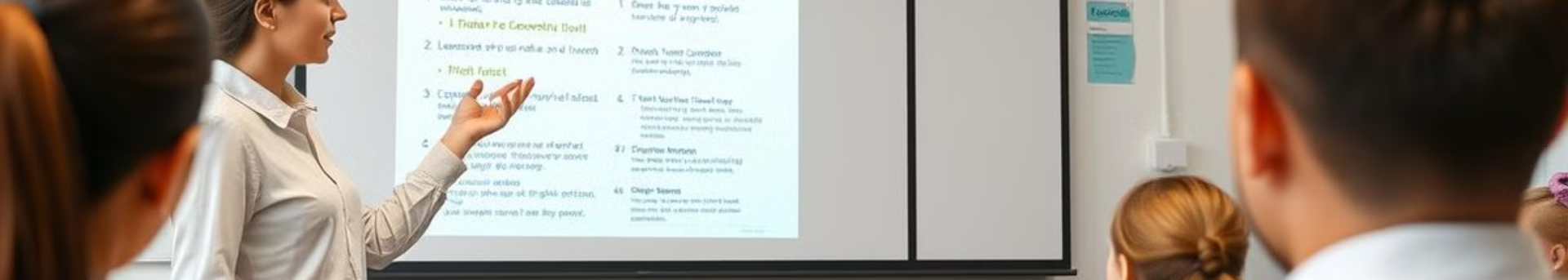 Примеры заданий и тестов
1
2
3
Реальные ситуации
Проблемные задачи
Тесты на функциональную грамотность
Примеры ситуаций из реальной жизни, требующие применения знаний и навыков в практической деятельности.
Задачи, требующие анализа информации, выработки решений, применения логического мышления и творческого подхода.
Тесты для оценки уровня функциональной грамотности школьников, включающие задачи по чтению, математике, науке и общественным наукам.
Задача: «Чем занято человечество» (проценты)
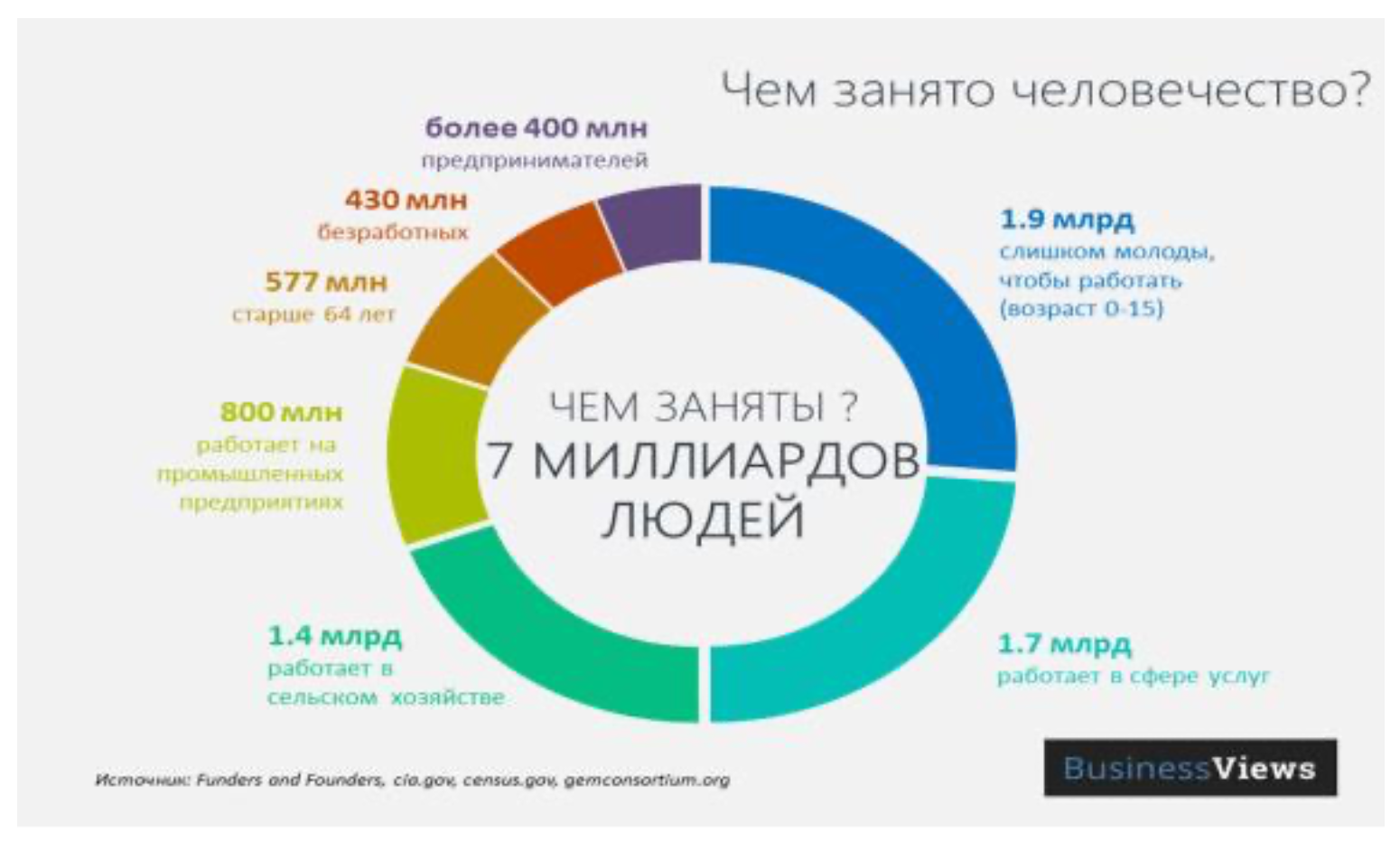 Задача: «Сколько стоит собрать ребенка в школу?»
Перед Вами данные о сборе школьников первого класса в школу. Изучите информацию и ответьте на вопросы:
А) Рассчитайте, какой процент от семейного дохода нужно потратить на первоклассника в семье, если ее суммарный доход 52000 руб.?
Б) Рассчитайте, на кого семья потратит больше: на девочку или мальчика? И на сколько процентов?
В) Сколько процентов от общих затрат на мальчика, стоит костюм школьника?
Г) Какие вопросы Вы сможете задать своим одноклассникам по данным рисунка? Составьте задачи на проценты.
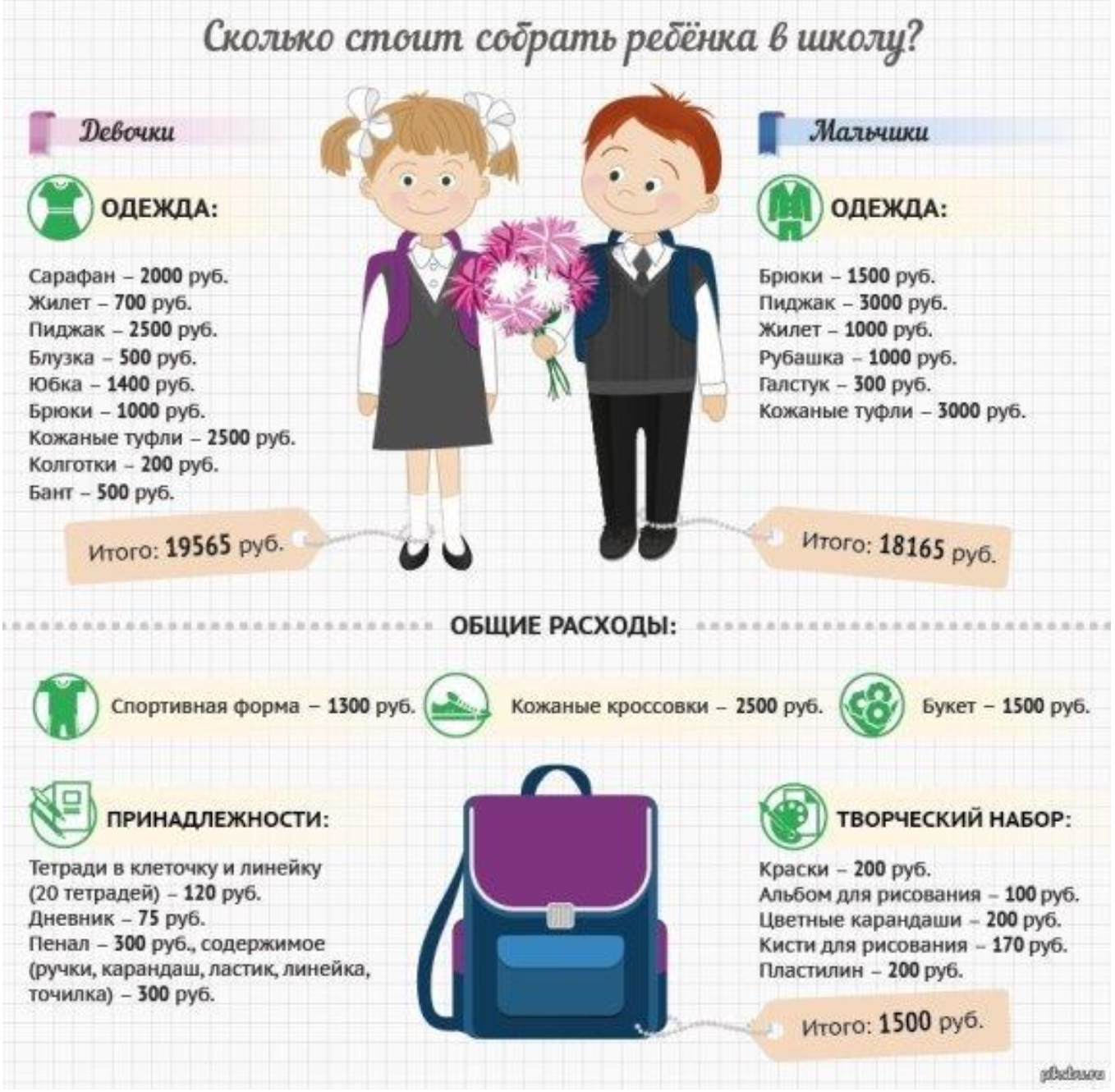 Задача: «Объемы продаж»
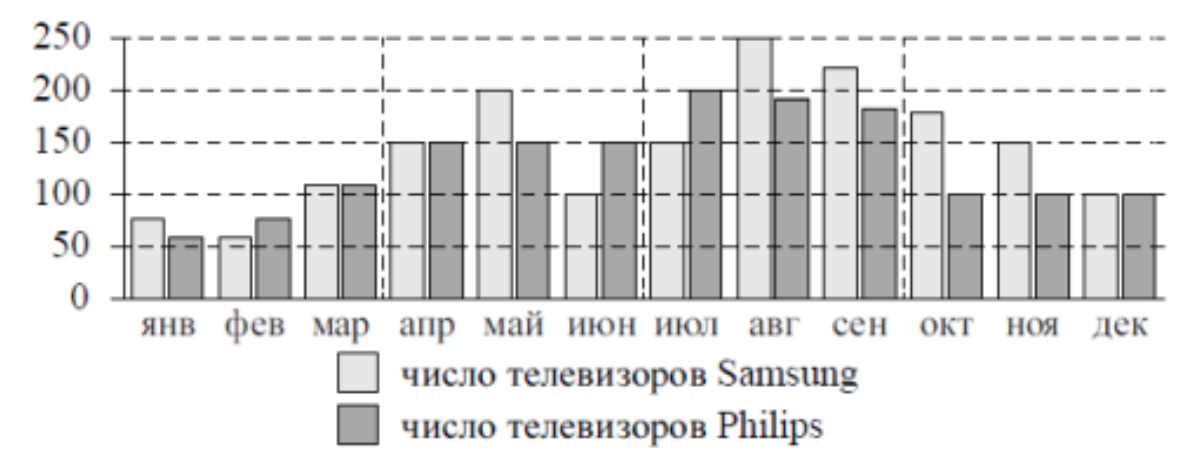 На рисунке изображена сравнительная диаграмма ежемесячных объемов продаж телевизоров марок Samsung и Philips в 2012 году в магазине радиоэлектроники. По горизонтали указываются месяцы, по вертикали-
количество проданных телевизоров.
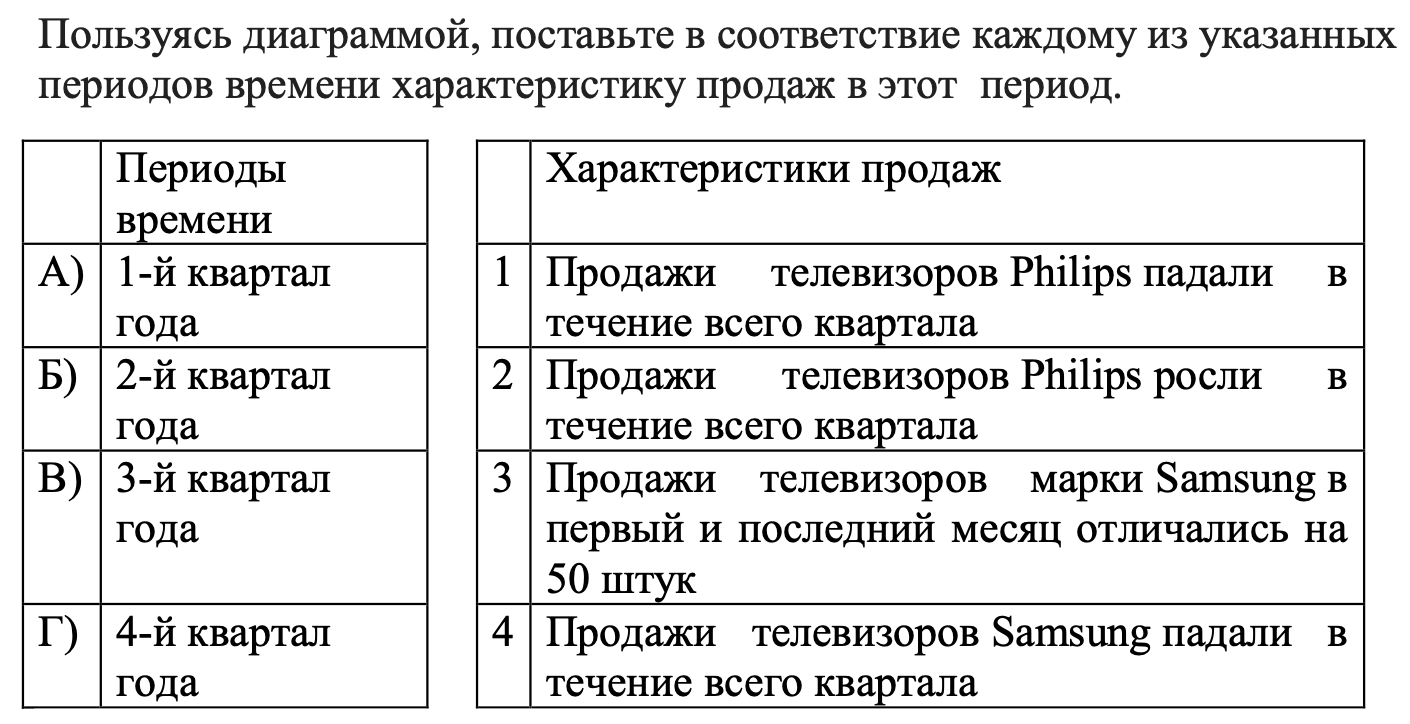 Задача: «План»
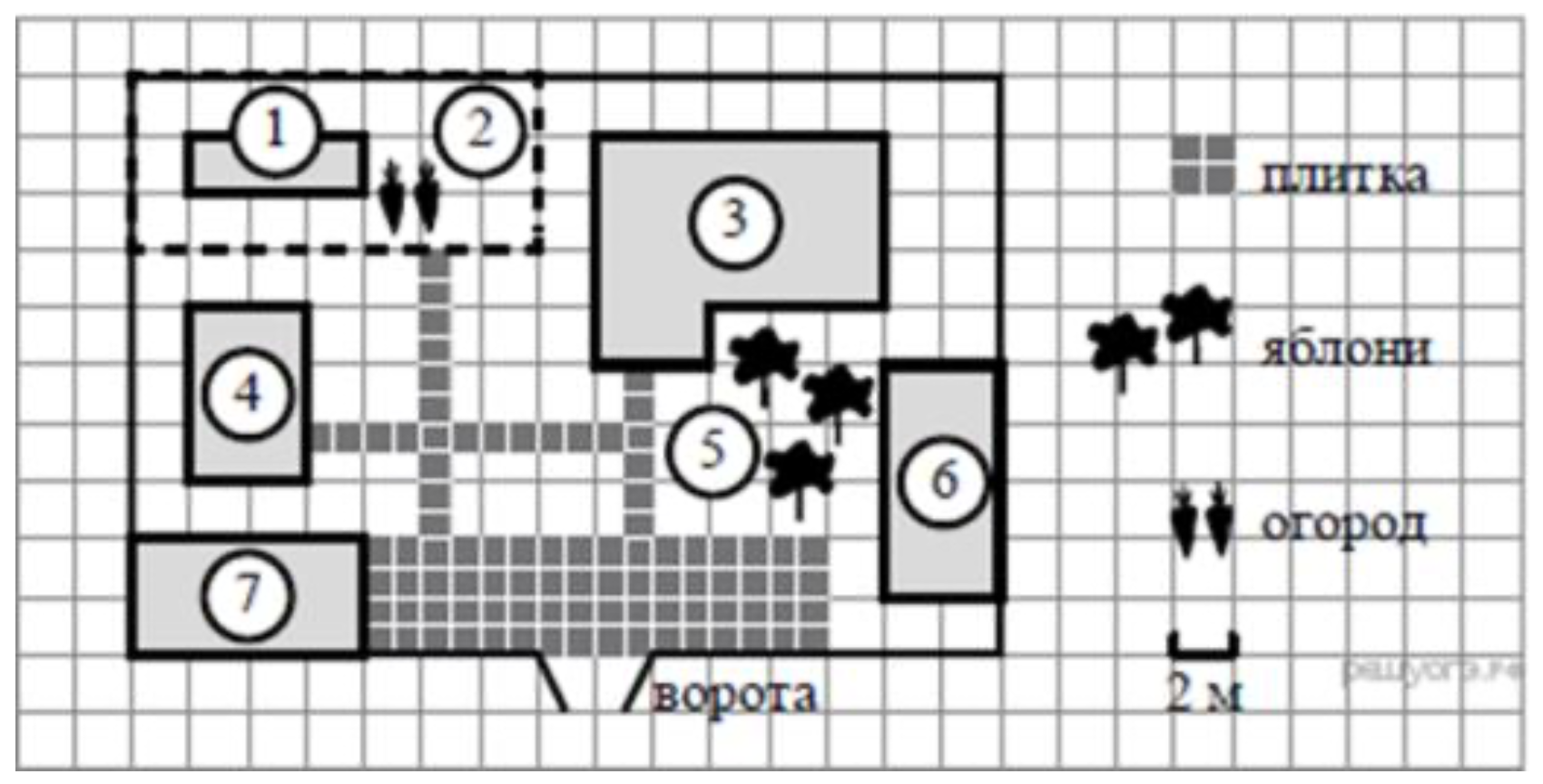 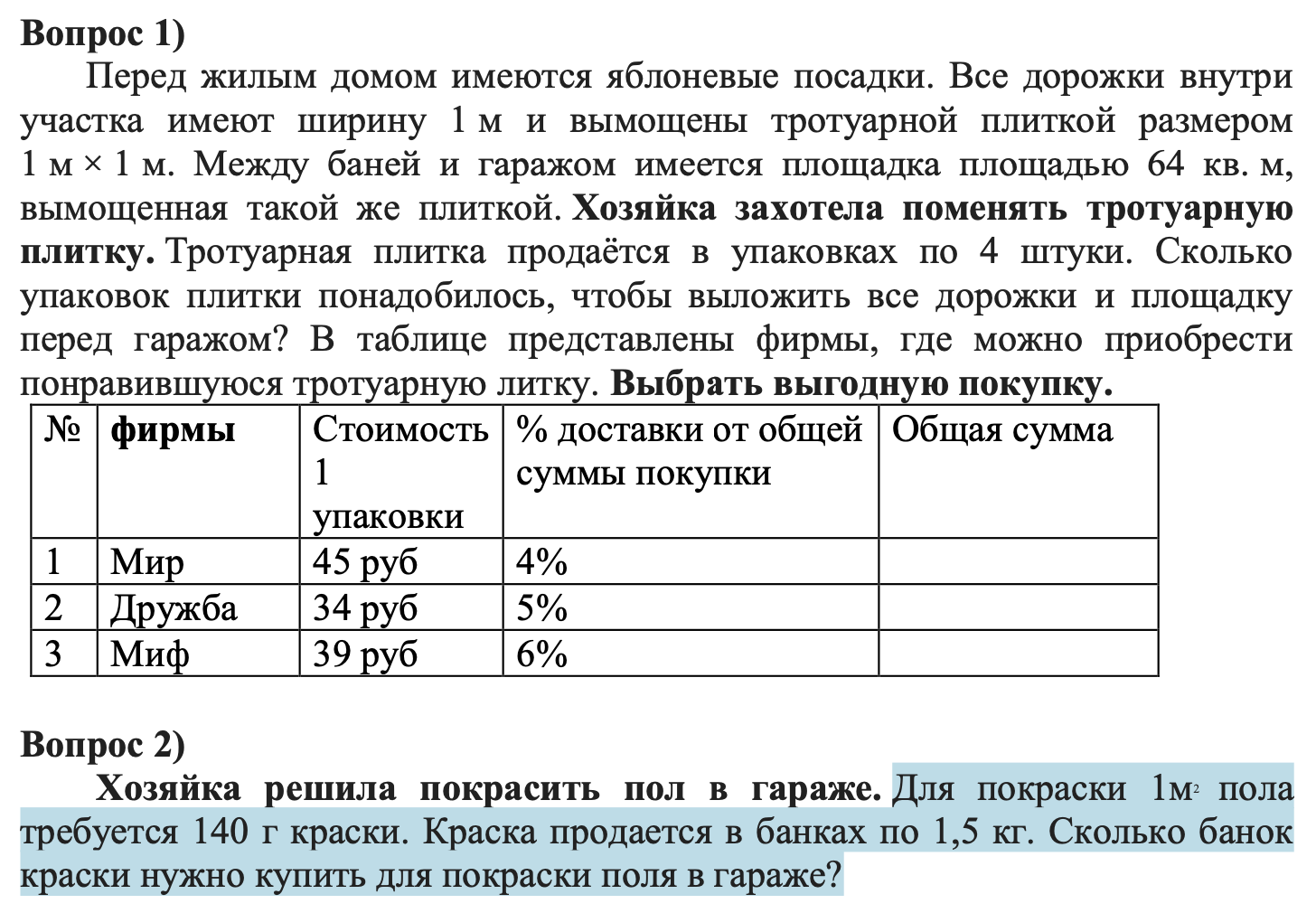 Участок имеет прямоугольную форму.
Выезд и въезд осуществляются через единственные ворота. При входе на
участок справа от ворот находится баня, а слева — гараж, отмеченный на
плане цифрой 7. Площадь, занятая гаражом, равна 32 кв. м. Жилой дом
находится в глубине территории. Помимо гаража, жилого дома и бани, на
участке имеется сарай (подсобное помещение), расположенный рядом с
гаражом, и теплица, построенная на территории огорода (огород отмечен
цифрой 2).
Задачи на площадь и расстояния
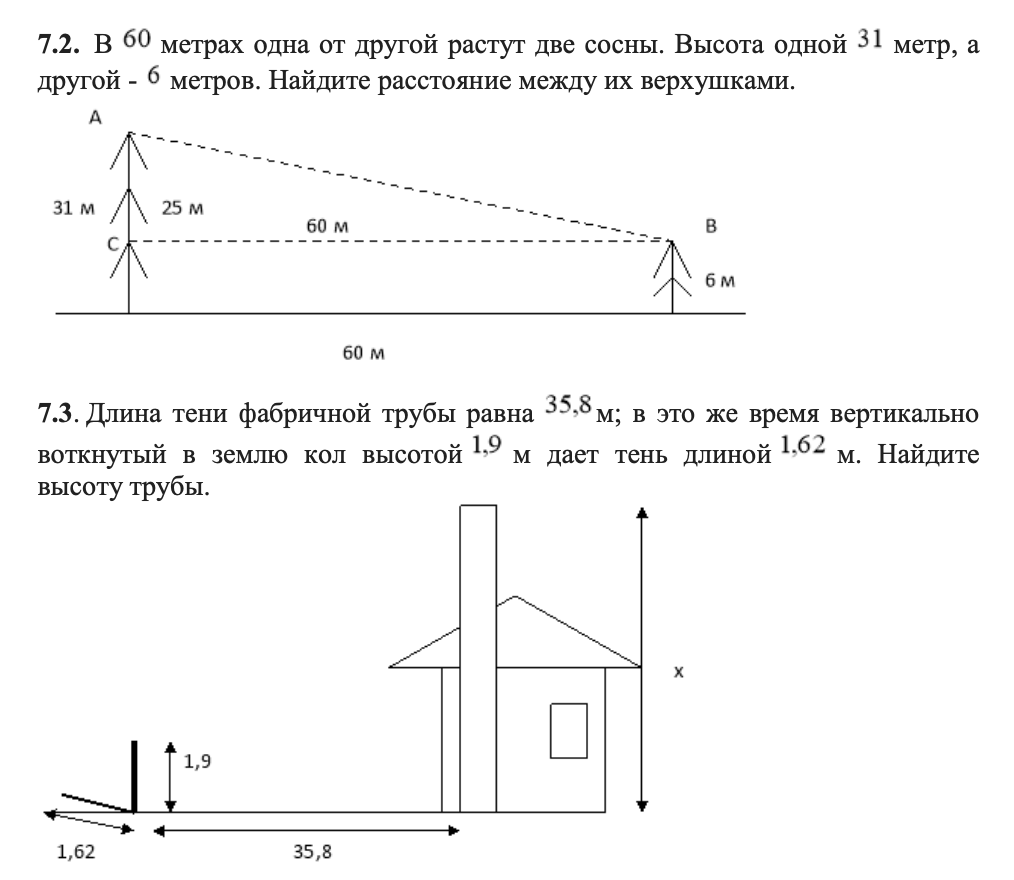 Итоги и выводы
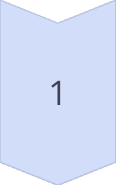 Разнообразие
Важно использовать разнообразные формы и методы обучения для развития
функциональной грамотности школьников.
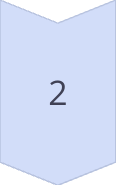 Инновации
Важно включать в образовательный процесс новые технологии и инновационные подходы.
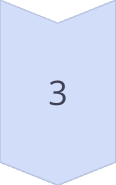 Индивидуализация
Важно учитывать индивидуальные особенности и потребности каждого ученика
при выборе форм и методов обучения.
Спасибо за внимание!